Συστήματα Γραφής
Κοσκινασ μανωλησ | ΕΕΓΛΩ345
ΠΡΟΣΔΟΚΙΕΣ
Κατά τη γνώμη μου το αντικείμενο/περιεχόμενο του μαθήματος θα είναι… 

Ελπίζω να αποκομίσω από το μάθημα…
ΤΥΠΟΣ ΜΑΘΗΜΑΤΟΣ
Αίθουσα Ε’
Διαλέξεις: Τετάρτη  
Ώρα μαθήματος: 18:00-21:00
Επιστημονικής Περιοχής
Στόχοι μαθήματος
Εκπαιδευτικές μέθοδοι
Διαλέξεις
Επιδείξεις
Συζήτηση στην τάξη
Ατομικές εργασίες 
Ομαδικές εργασίες
Χρονοδιάγραμμα
Χρονοδιάγραμμα
Κριτήρια αξιολόγησης
Διαμορφωτική  
Πρόοδος (40%) 
Γραπτή Εργασία (40%)
Δημόσια Παρουσίαση (10%)
Παράδοση φακέλου δραστηριοτήτων  (10%)
ΣΥΝΙΣΤΩΜΕΝΗ ΒΙΒΛΙΟΓΡΑΦΙΑ
1. Εκπαιδευτική Έρευνα
Κωδικός Βιβλίου στον Εύδοξο: 68370025
Έκδοση: 1η Ελληνική από 10η Αμερικάνικη/2017
Συγγραφείς: L.R. Gay, Geoffrey E. Mills, Peter Airasian
ISBN: 9786185036300
Τύπος: Σύγγραμμα
Διαθέτης (Εκδότης): "Εκδόσεις ΠΡΟΠΟΜΠΟΣ" ΚΙΜΕΡΗΣ Κ. ΘΩΜΑΣ

2. Μέθοδοι κοινωνικής έρευνας
Κωδικός Βιβλίου στον Εύδοξο: 68393519
Έκδοση: 1η έκδοση/2017
Συγγραφείς: Bryman Alan, Αΐδίνης Αθανάσιος επιμ.
ISBN: 978-960-01-1885-8
Τύπος: Σύγγραμμα
Διαθέτης (Εκδότης): Γ. ΔΑΡΔΑΝΟΣ - Κ. ΔΑΡΔΑΝΟΣ Ο.Ε-
Πληροφορίες επικοινωνίας διδάσκουσας
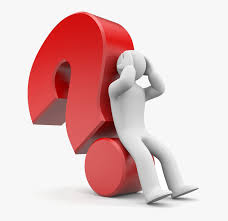 Ερωτήσεις;